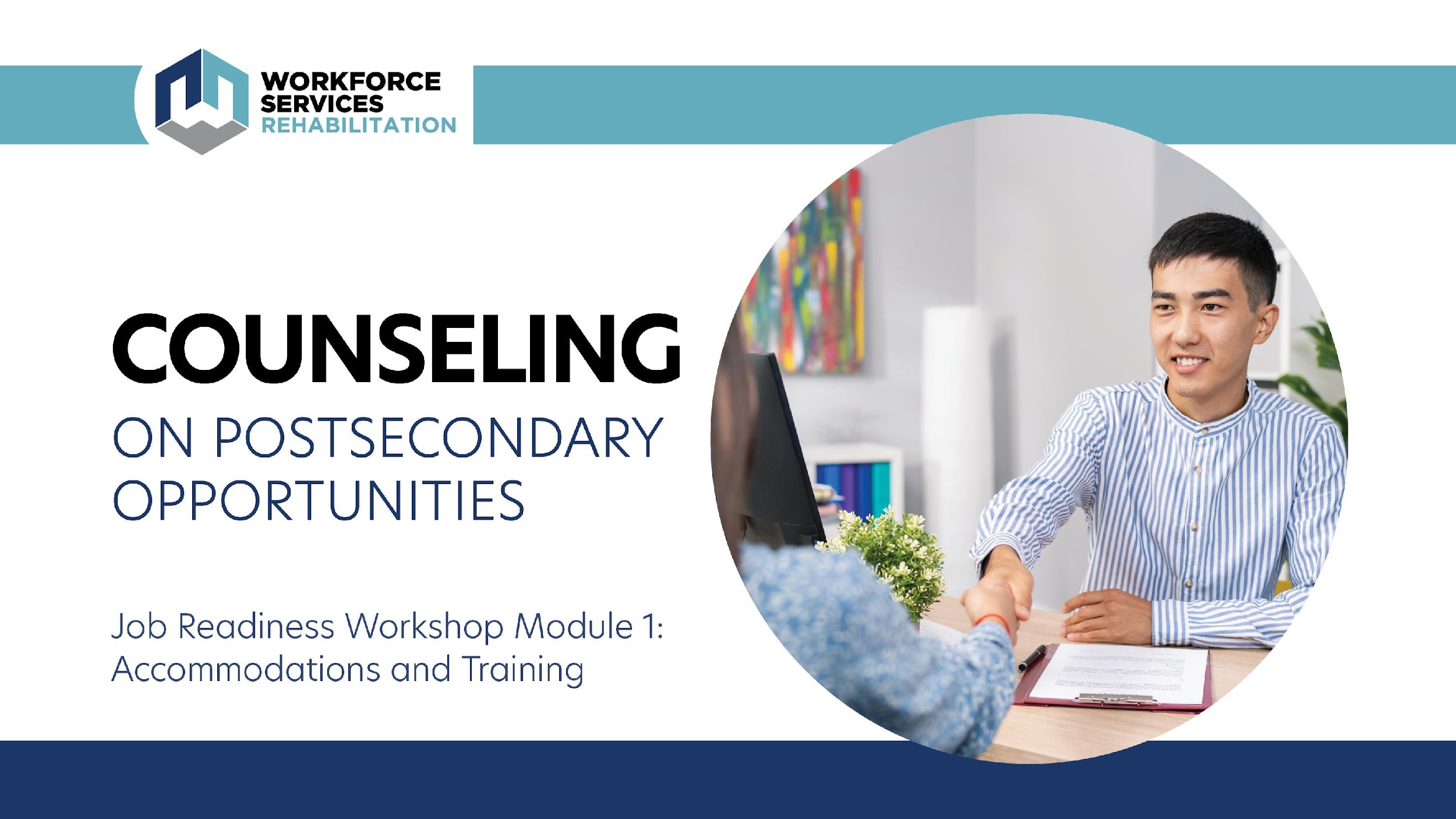 My name is:My email is:
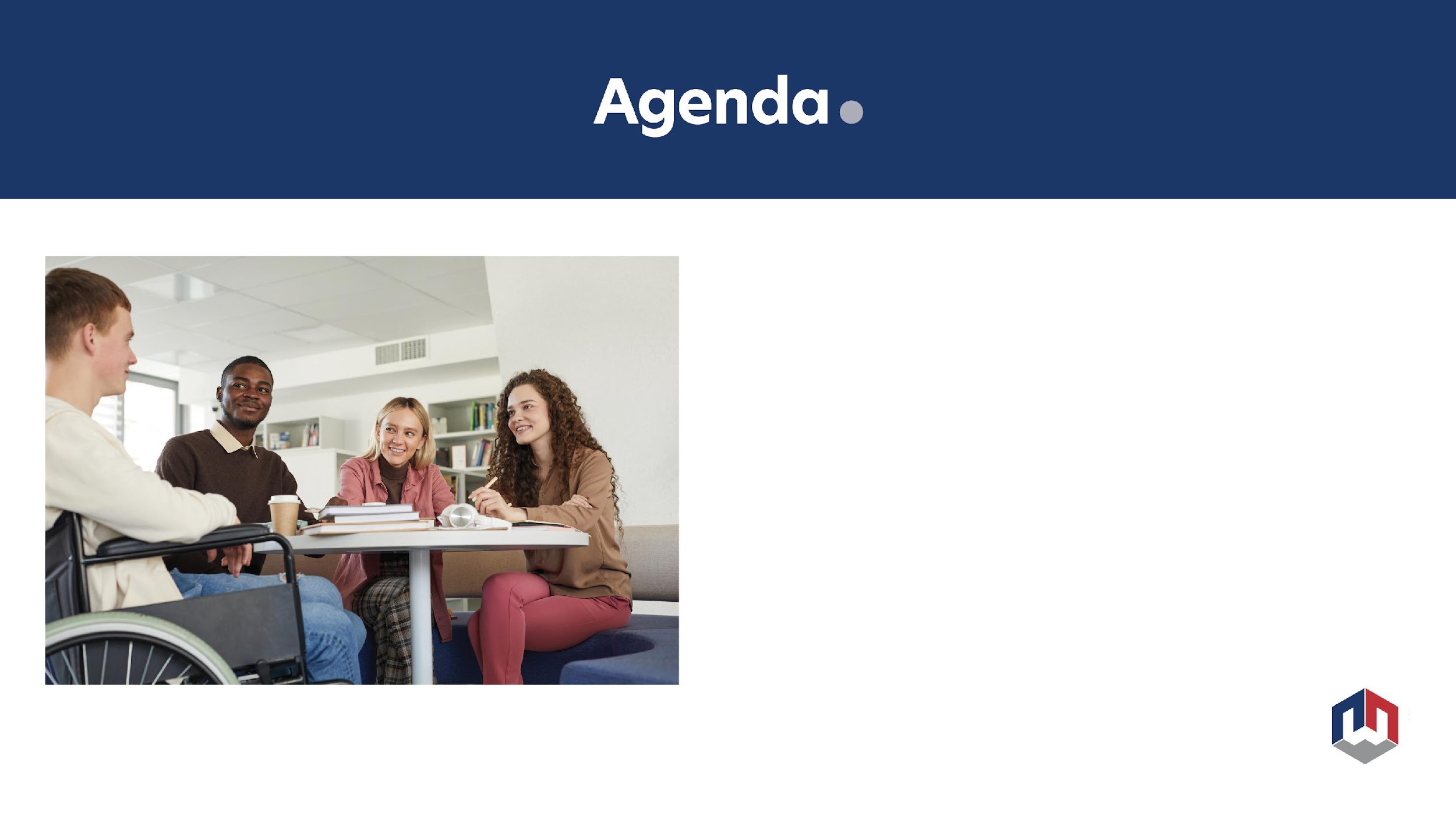 Key vocabulary
Exploring limitations and supports
Postsecondary options
Guest speaker
Why have a plan for life after high school?
Concept review game
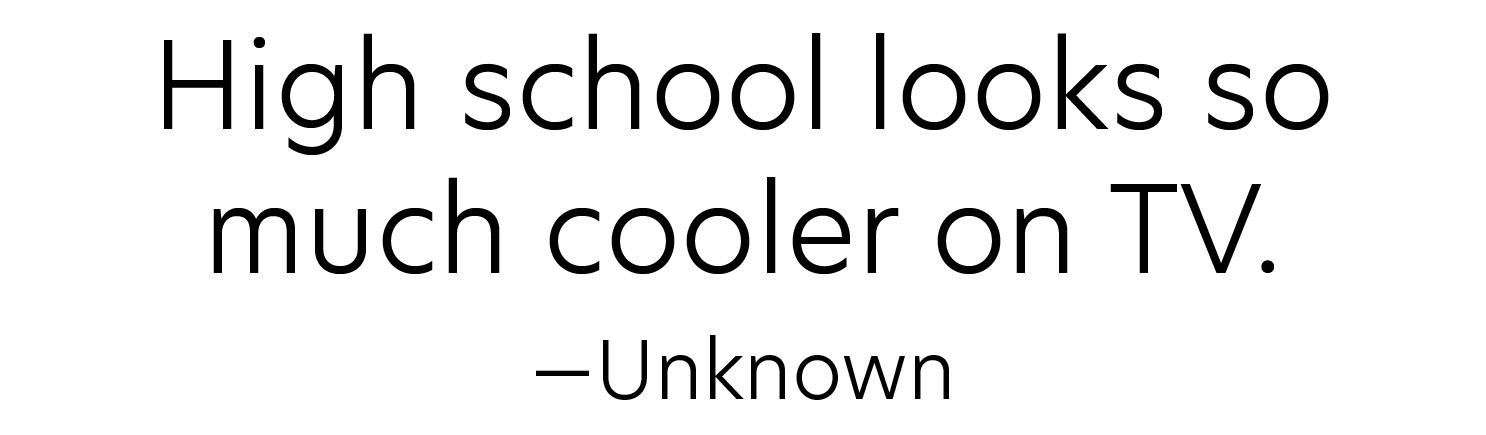 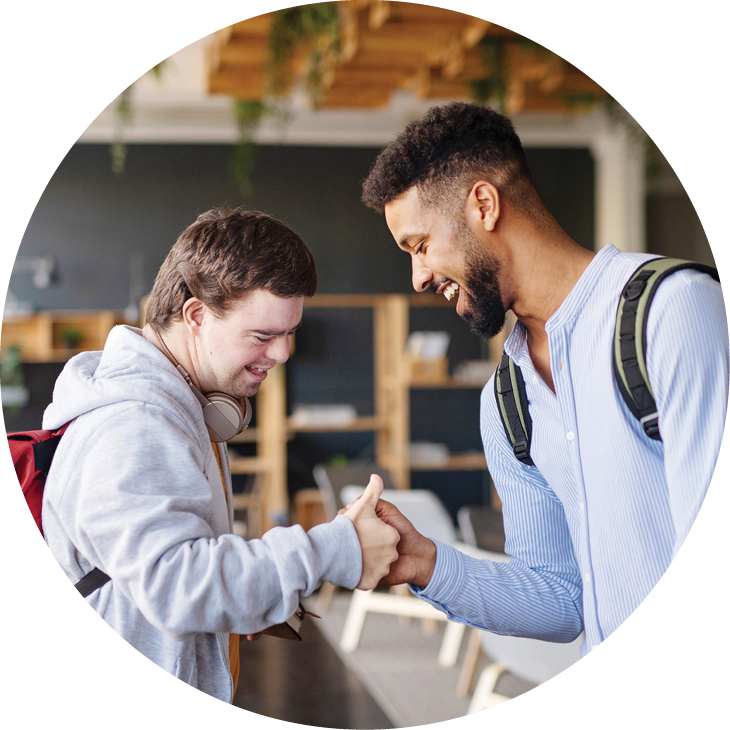 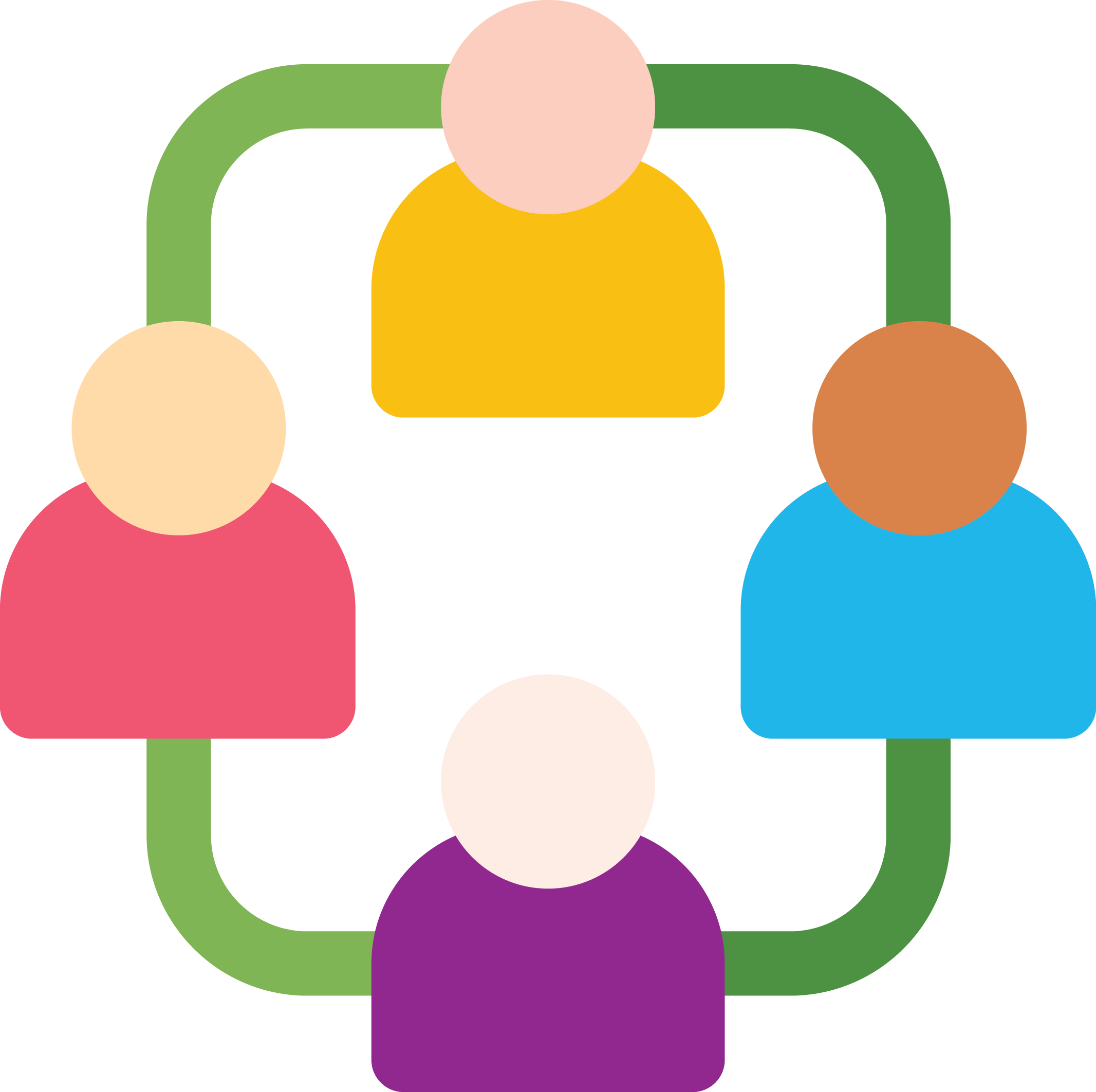 Accommodations – Changes to how people earn and how they get their work done.
Accessibility – Making a skill or task easier to obtain or understand
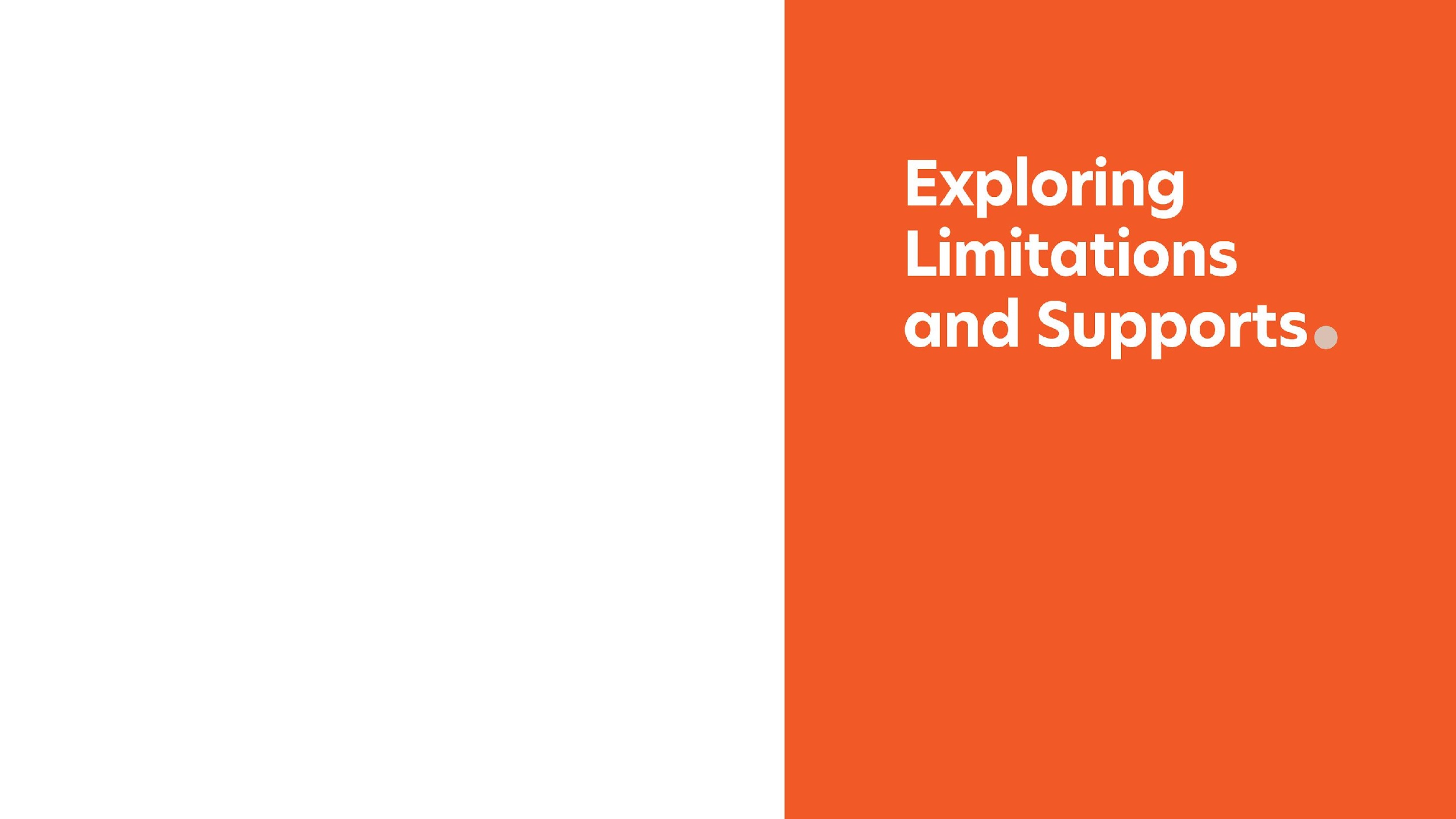 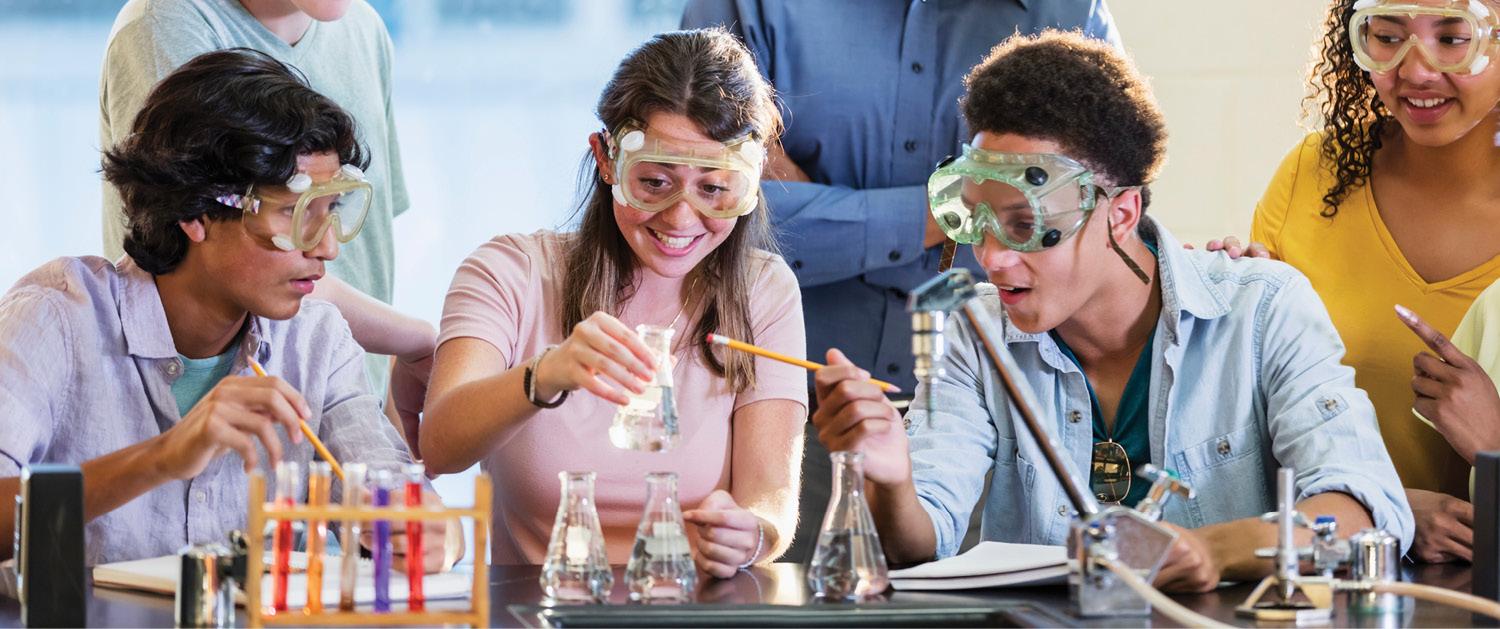 Things I can change activity
School/Training:
Certification
Degree
Licensure
Military
Apprenticeship
Work:
Resume
30 second commercial
Mock interview
Informational interview
Onboarding
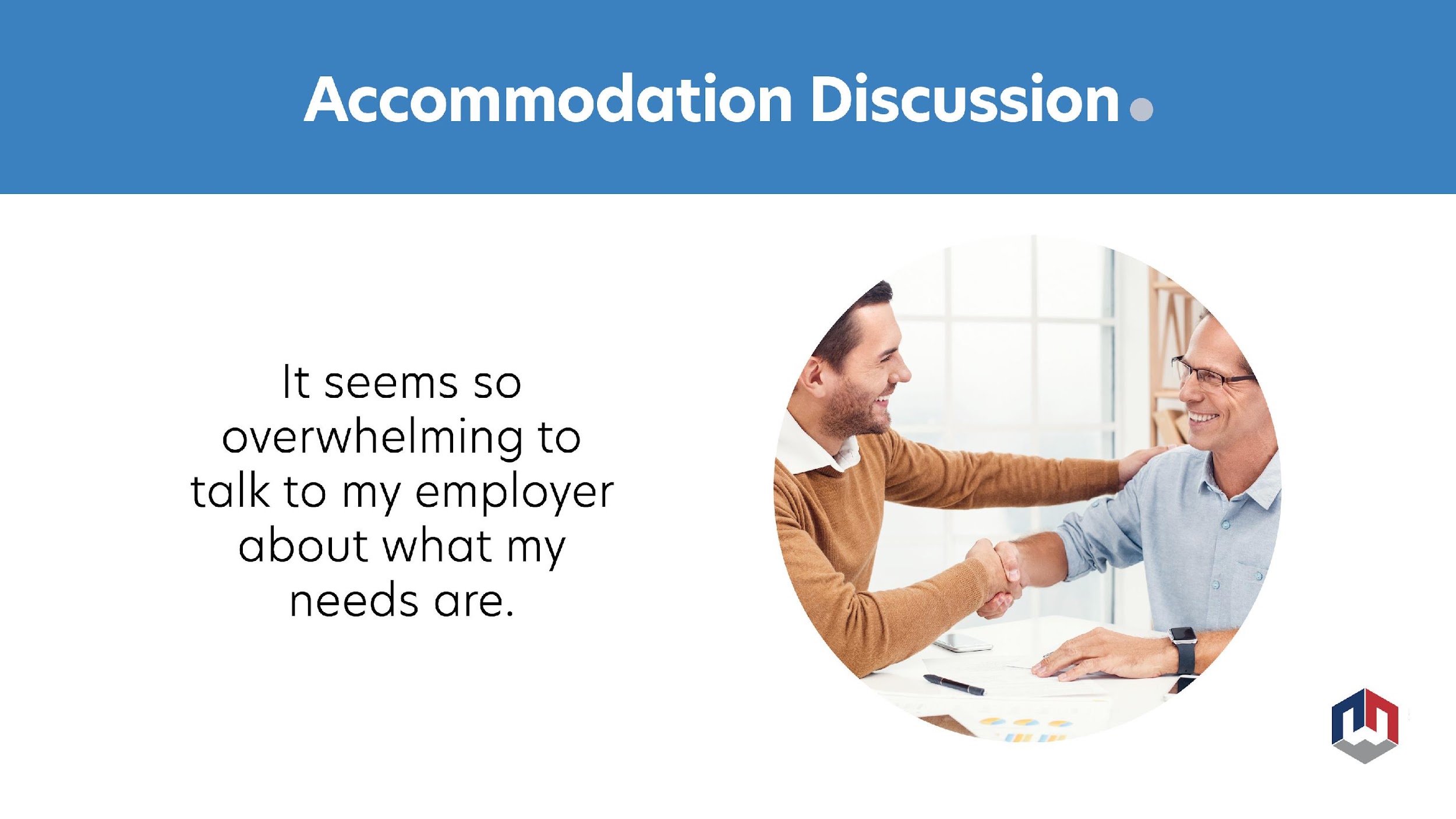 What are my choices after high school?
What is the best choice for me?
Stand up
Rub your thumbs across your fingertips in a circular motion
Rub your hands together as fast as you can
Snap your fingers
Tap your thighs
Jump three times as a group
Tap your thighs
Snap your fingers
Rub your hands together as fast as you can
Rub your thumbs across your fingertips in a circular motion
Sit down
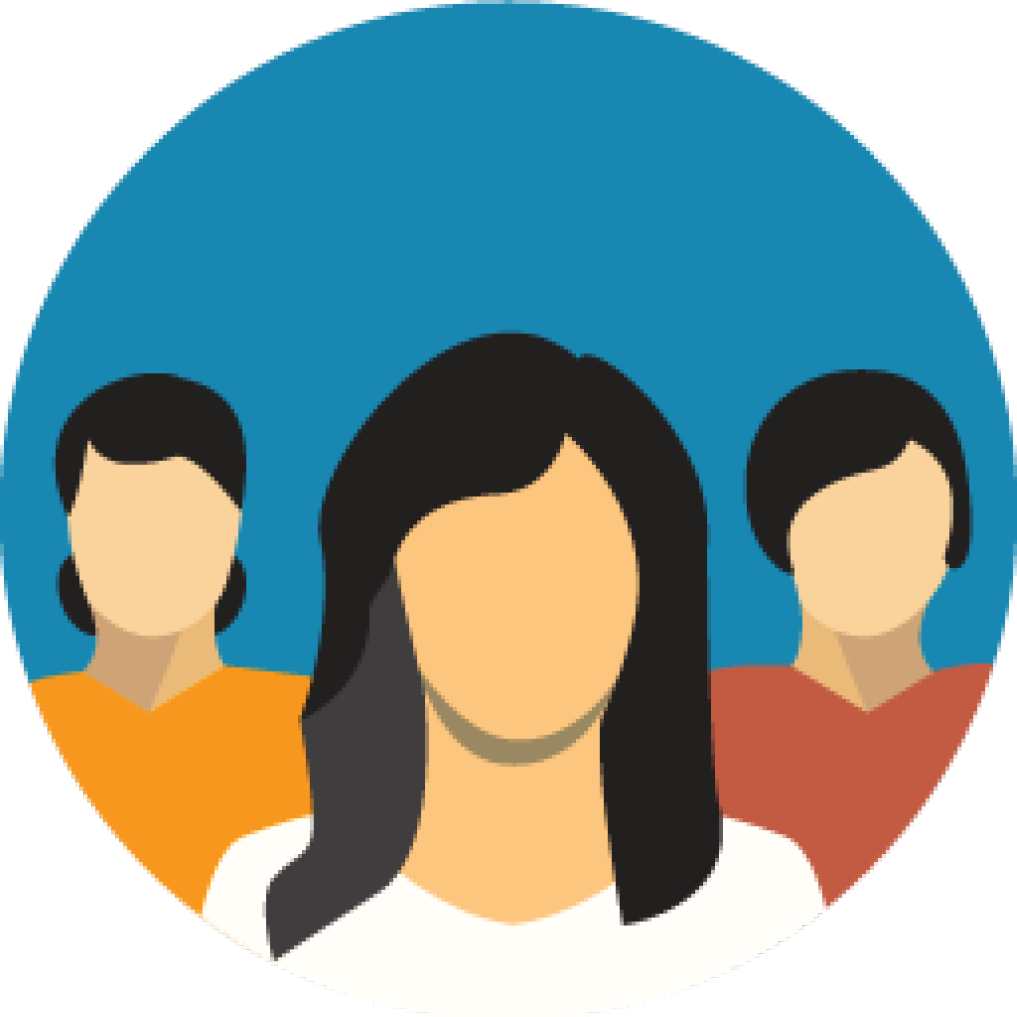 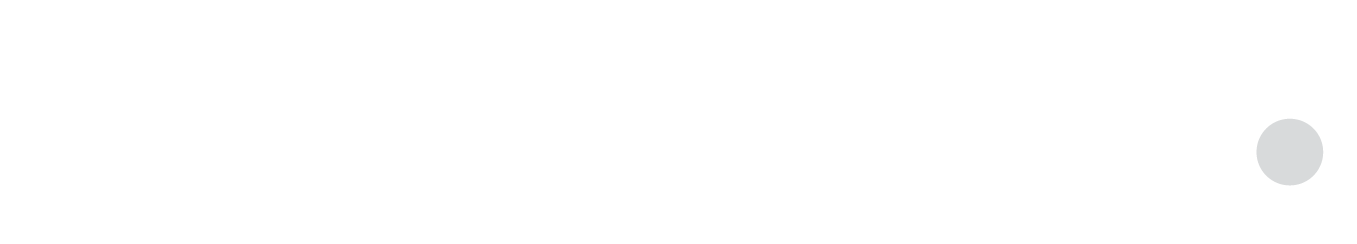 Name:

Job Title:

Employer:
Why should you make a plan for life after high school?
Does everyone really need to go to college?
Should I try to get a part time job while I am still in high school?
What can I do if I don’t really like school?
What kinds of jobs have apprenticeships – where you get paid to work and learn by doing the job while getting training?
What if I really want to work right after high school? Does that mean I can’t get training later?
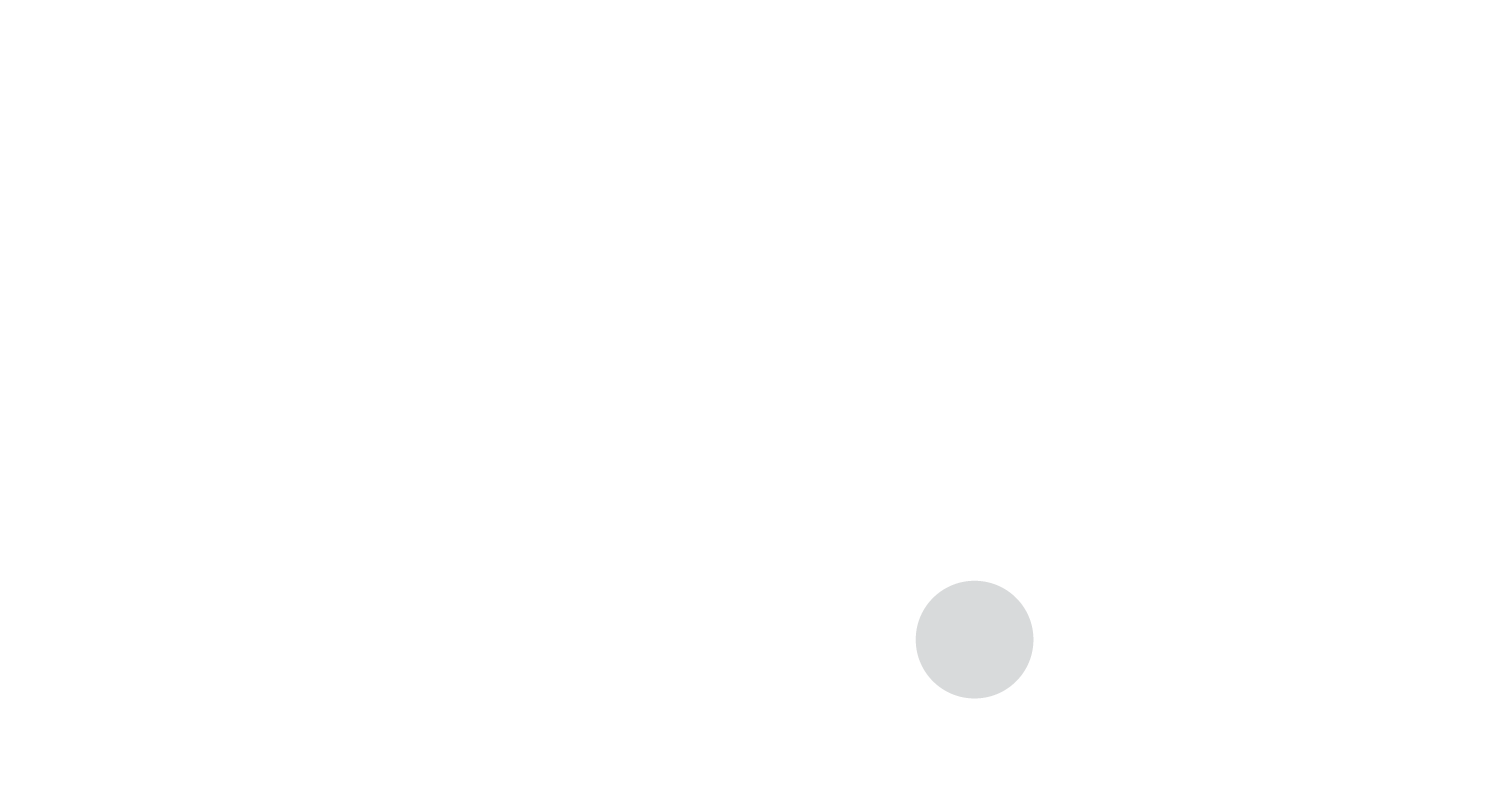 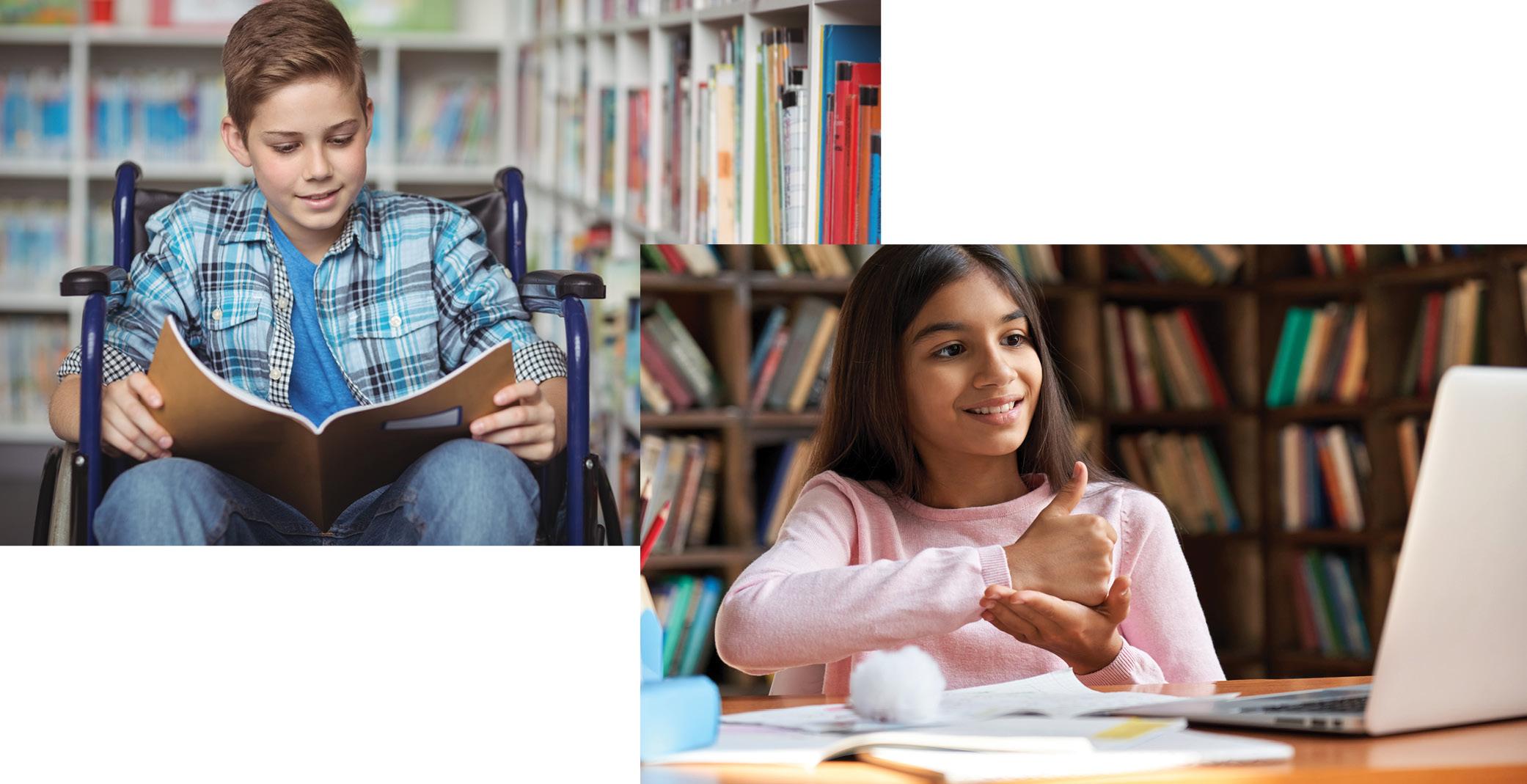 Match the accommodation used to make work accessible for the listed barriers. Think about if you have used any of these accommodations to make school work accessible.
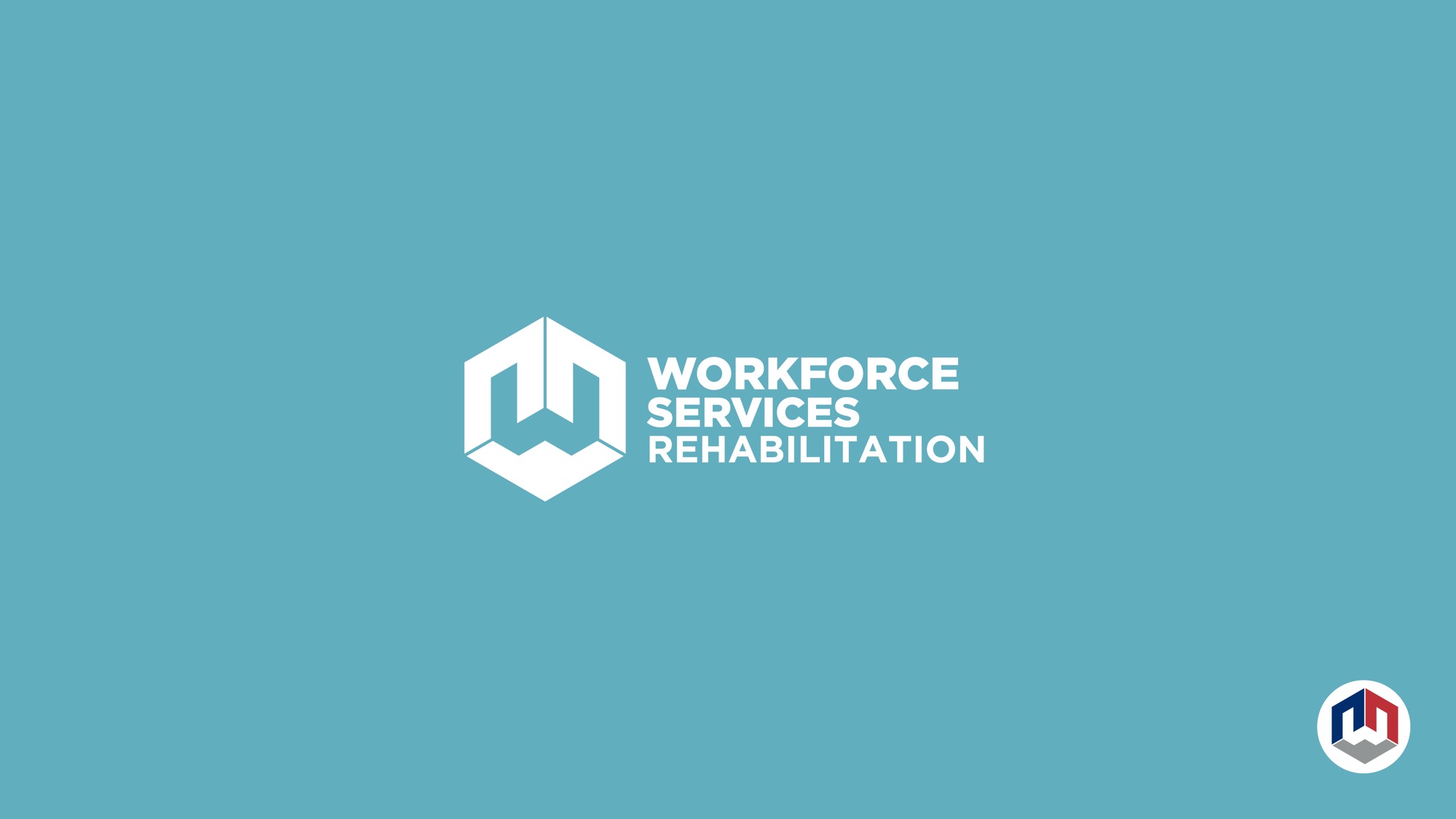 Questions?
Name and email: